Les verbes impersonnels
Impersonal verbs
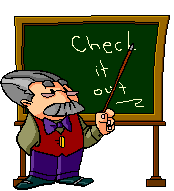 Qu’est-ce-qu’un  verbe impersonnel?
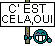 C’est un verbe qui n’a pas de vrai sujet.
Il n’a que la forme avec “il”
(quelquefois avec la forme “ce” ou “ ça”)
Des exemples?
Les verbes qui décrivent 
           le temps

Il pleut / il fait froid / il neige etc…
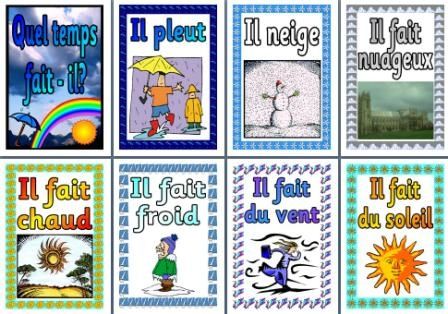 Avec “ être” – “avoir” – “aller”
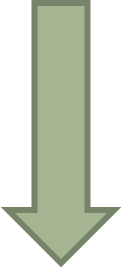 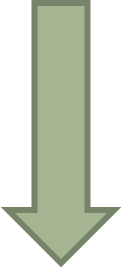 Il est 2 heures        il y a        ça va
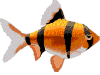 D’autres verbes …
Les expressions impersonnelles sont introduites par 
   I    il est  / c’est + adjective
                    (moins formel)

Ex: il est essentiel de réviser 
      son  vocabulaire!!!
Certains verbes ou expressions sont suivis de:
A votre tour maintenant …
1.  It’s high time that he recycled his household
1.  Il est grand temps qu’il recycle ses ordures ménagères
2.  It’s probable that I’ll buy a battery charger
2.  Il est probable que j’achète un chargeur de piles
3.  It seems urgent to stop nuclear tests
3.  Il est urgent d’arrêter les essais nucléaires
4.  It is important to reduce greenhouse gas emissions
Il est important qu’on réduise les émissions de gaz à
     effets de serre
Dans votre livre de grammaire
                   pp.74 / 75
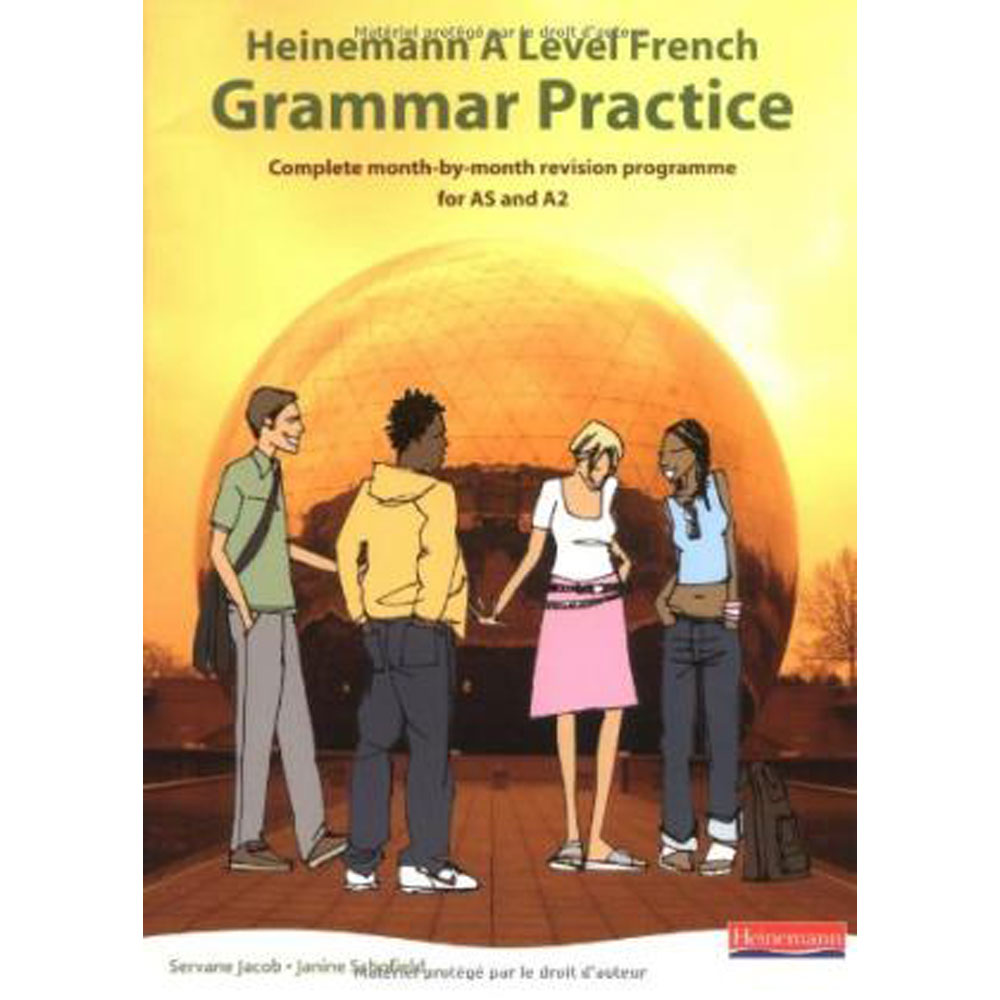